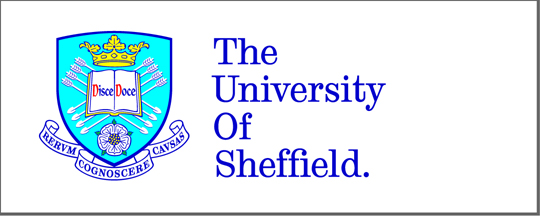 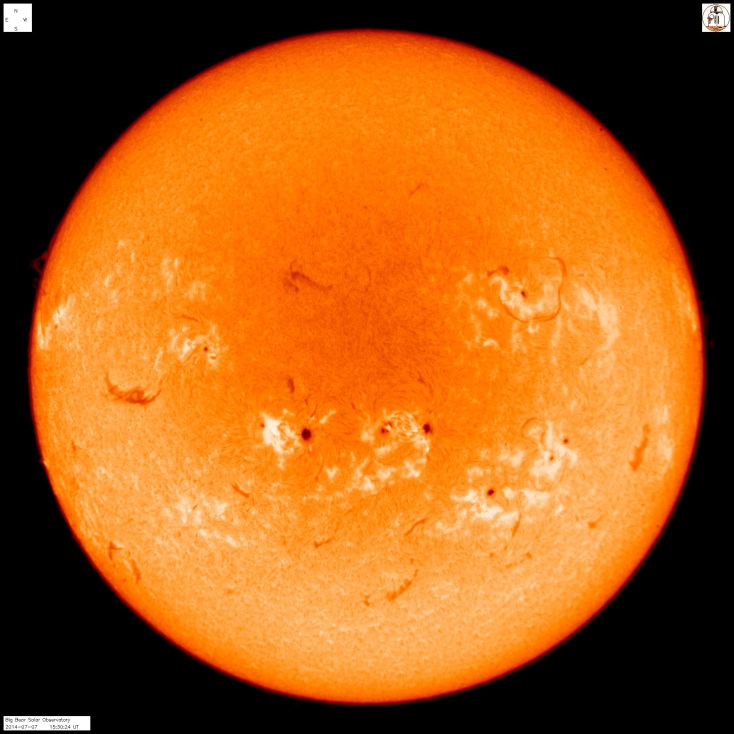 Fusion
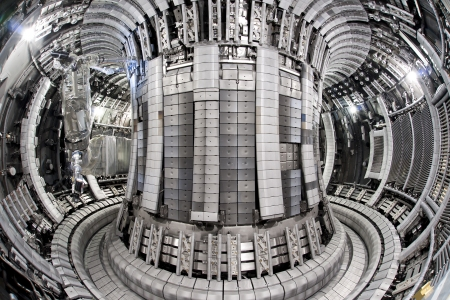 Susan Cartwright
Nuclear Physics
Atoms consist of a nucleus surrounded by electrons
Chemistry is produced by interactions involving the electrons around the atom
this involves small energy changes (~0.01 eV) and can happen at room temperatures
our lives are dominated by chemical reactions
Nuclear physics is concerned with reactions of the atomic nuclei
these involve much larger energies (~MeV) and therefore normally happen at high temperatures
we are not so aware of nuclear reactions in our everyday lives, but they are critical to our existence
Why is nuclear physics important?
Naturally occurring nuclear reactions are crucial to our very existence
They power the Sun
They created most of the elements in your body (the exception being hydrogen)
Engineered nuclear reactions can also be useful
Medical applications
radiotherapy, PET scanners
Nuclear fission as a power source
much safer than most people think it is, and contributes less to global warming
Nuclear fusion as a power source?
“always 50 years away”?
Why do nuclear reactions happen?
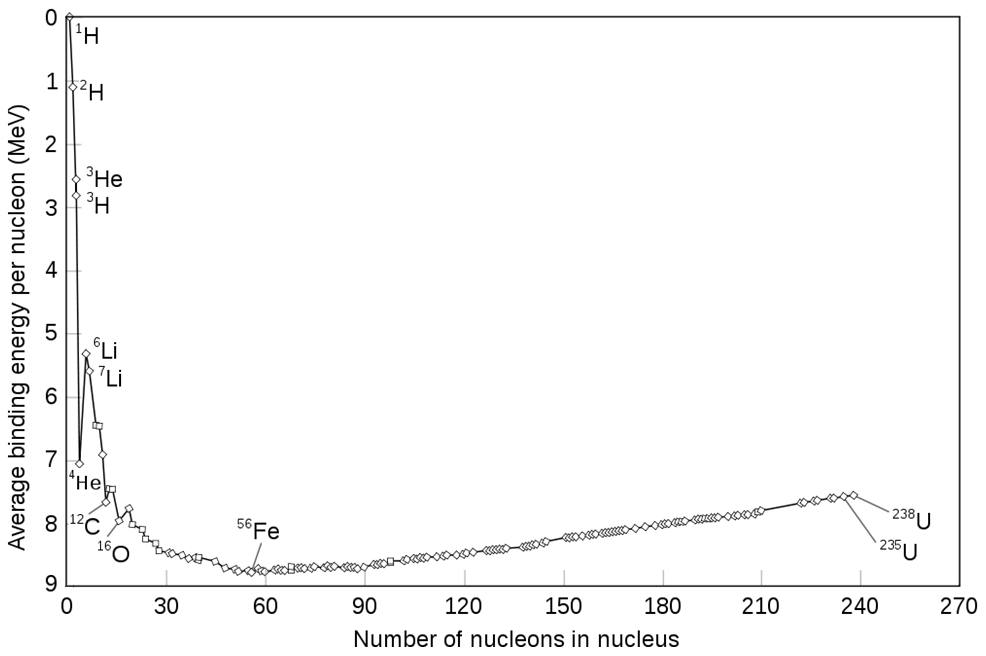 E = mc2
fusion
Fusion is a much more efficient energy source than fission
fission
Natural fusion: the Sun
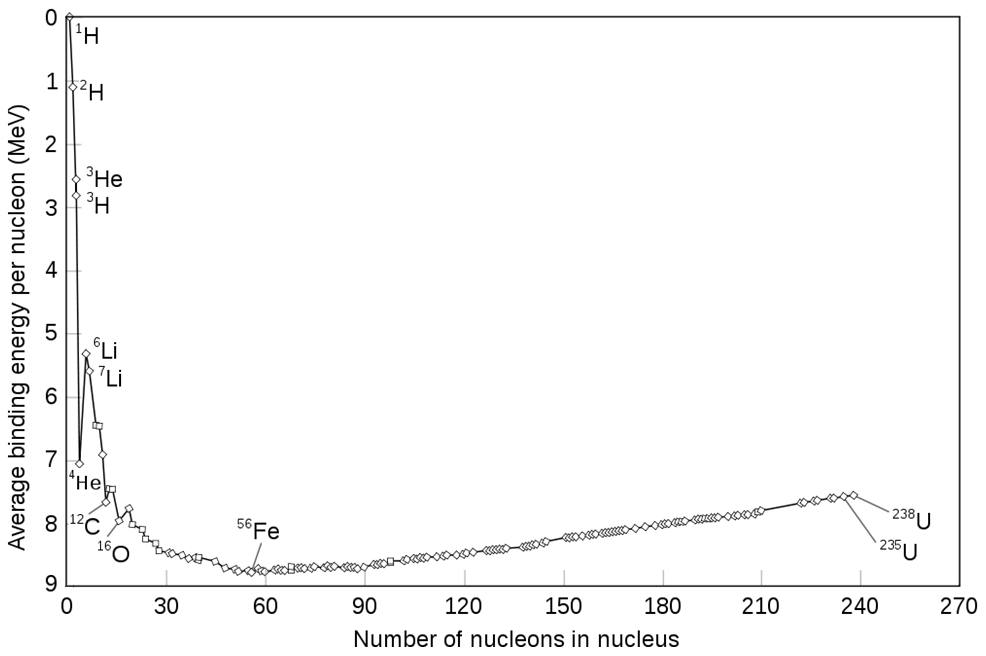 Fuses hydrogen (1H) to helium (4He)
4 1H  4He + 2e+ + 2νe
converts about 0.7% of the initial mass to energy
~10% of the Sun’s initial hydrogen content will power it for 10 billion (1010) years
Natural fusion: the Sun
Fusing two protons together is difficult
they repel each other by the electrostatic force
classically you need temperatures of ~1010 K to overcome this 
remember temperature = mean kinetic energy of particles
the Sun manages to do it at ~107 K because of quantum tunnelling
still a very improbable reaction—the reason the pp chain is slow
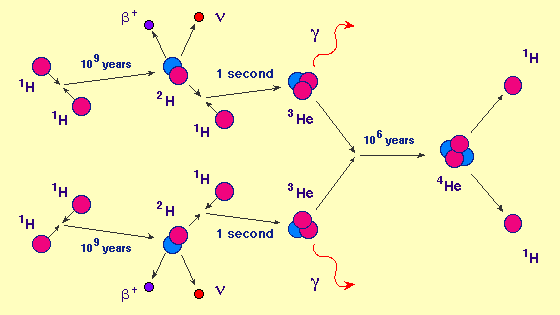 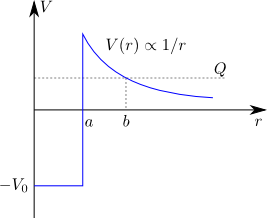 Fusion in fusion reactors
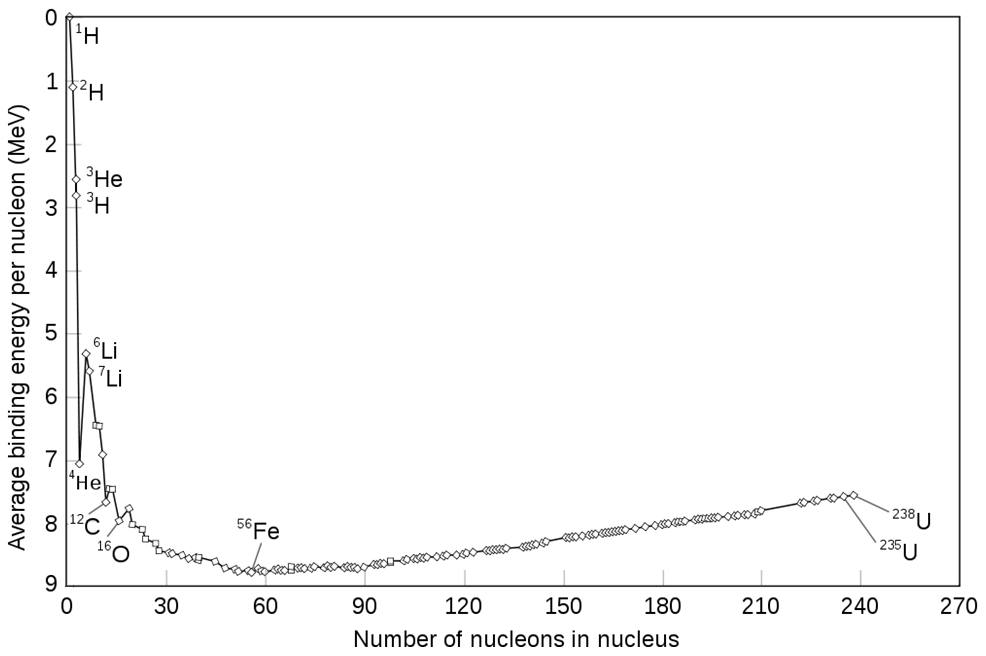 Fuses deuterium (2H) with tritium (3H) to make helium (4He)
2H + 3H  4He + n
about half as efficient as fusing 1H (0.4% of initial mass converted to energy)
but much easier (do not need to convert any protons to neutrons—no weak interactions)
Why is this hard?
Still need temperatures of ~109 K or so
can’t afford to wait for quantum tunnelling
Tritium is unstable
decays to 3He with a half-life of 12 years
so it does not occur naturally—you have to make it
The free neutron is potentially dangerous
can produce radioactivenuclei
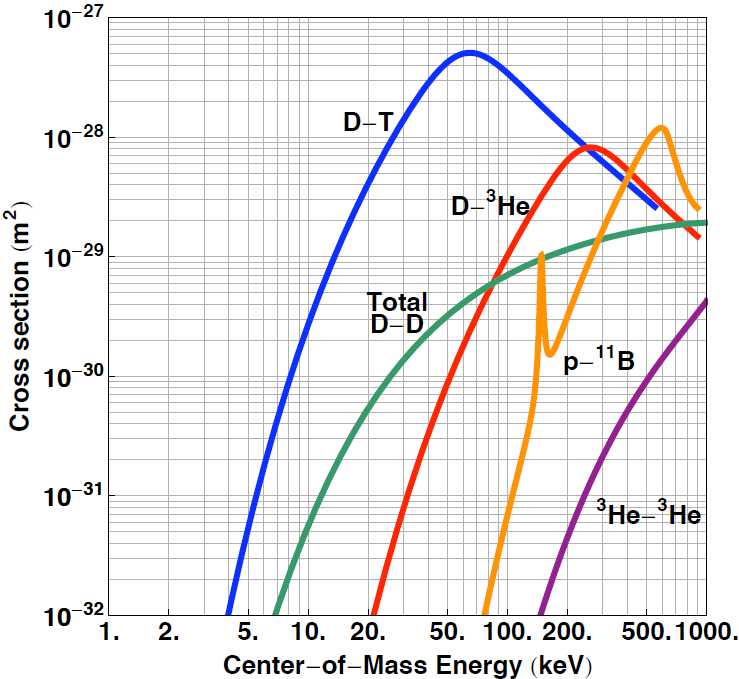 Fusion techniques
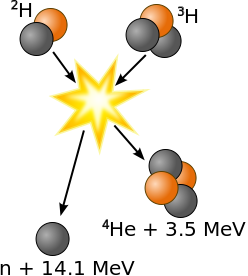 Tokamak
create extremely hot d-t plasma and confine with a magnetic field (it will vaporise anything it touches)
Inertial confinement
take small pellet of fuel and blast it withpowerful lasers
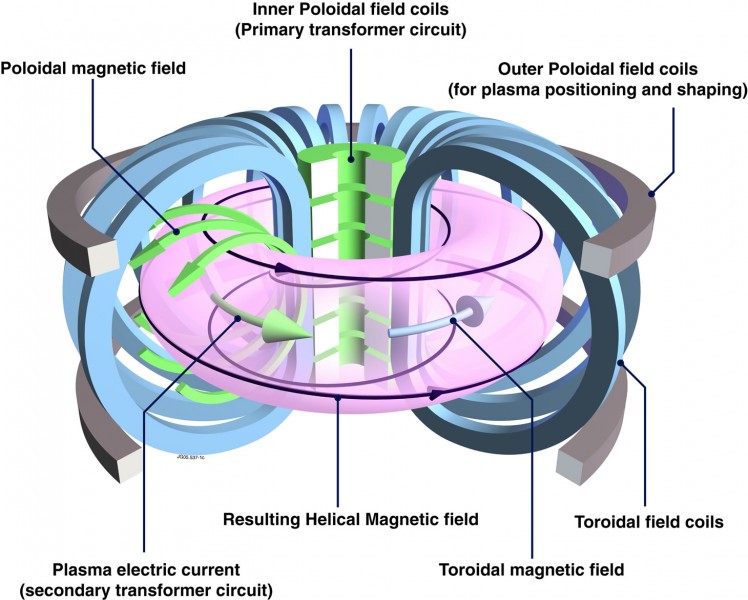 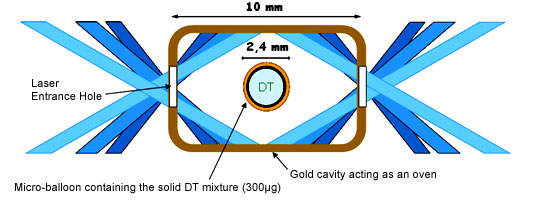 The ITER fusion reactor
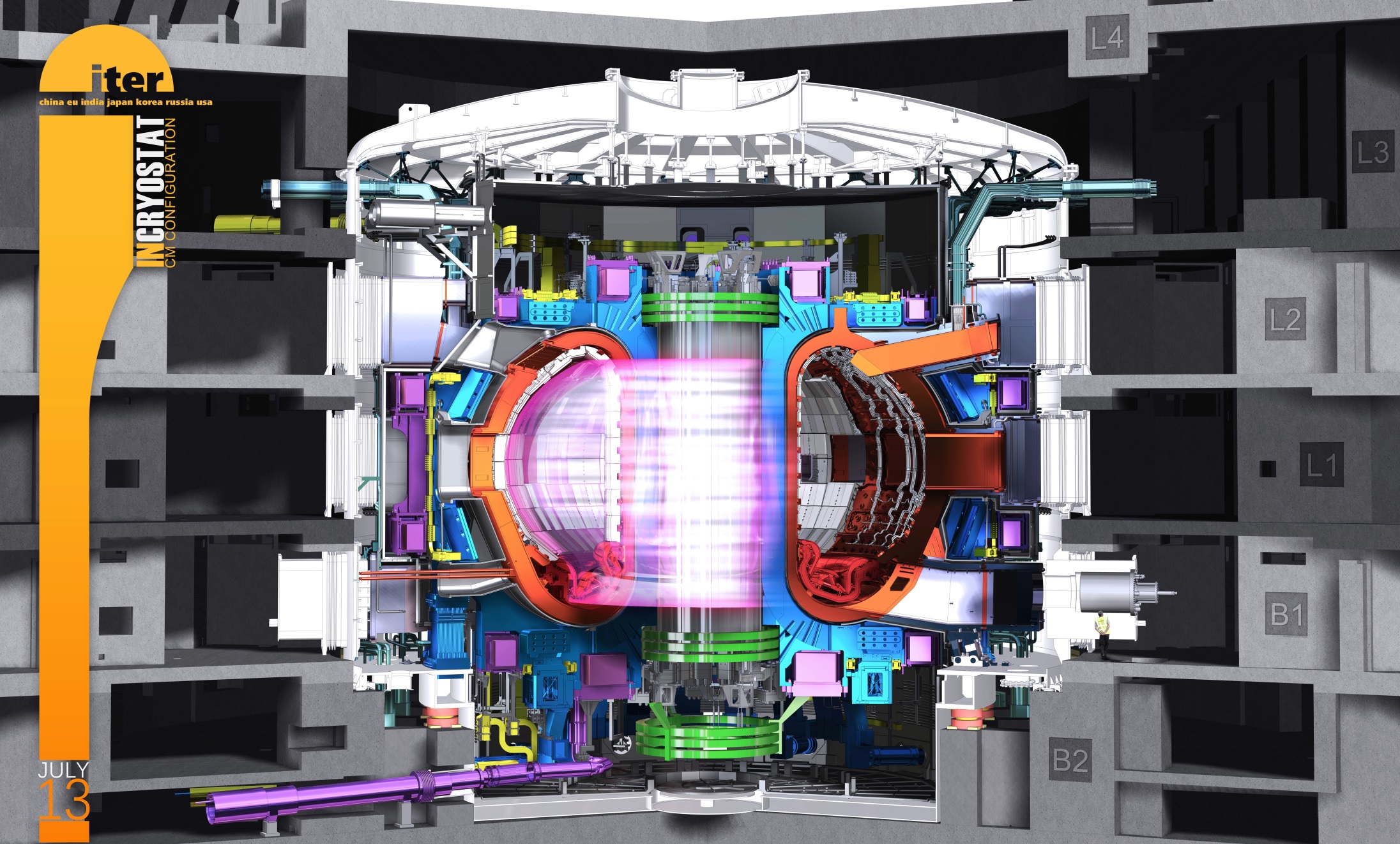 National Ignition Facility
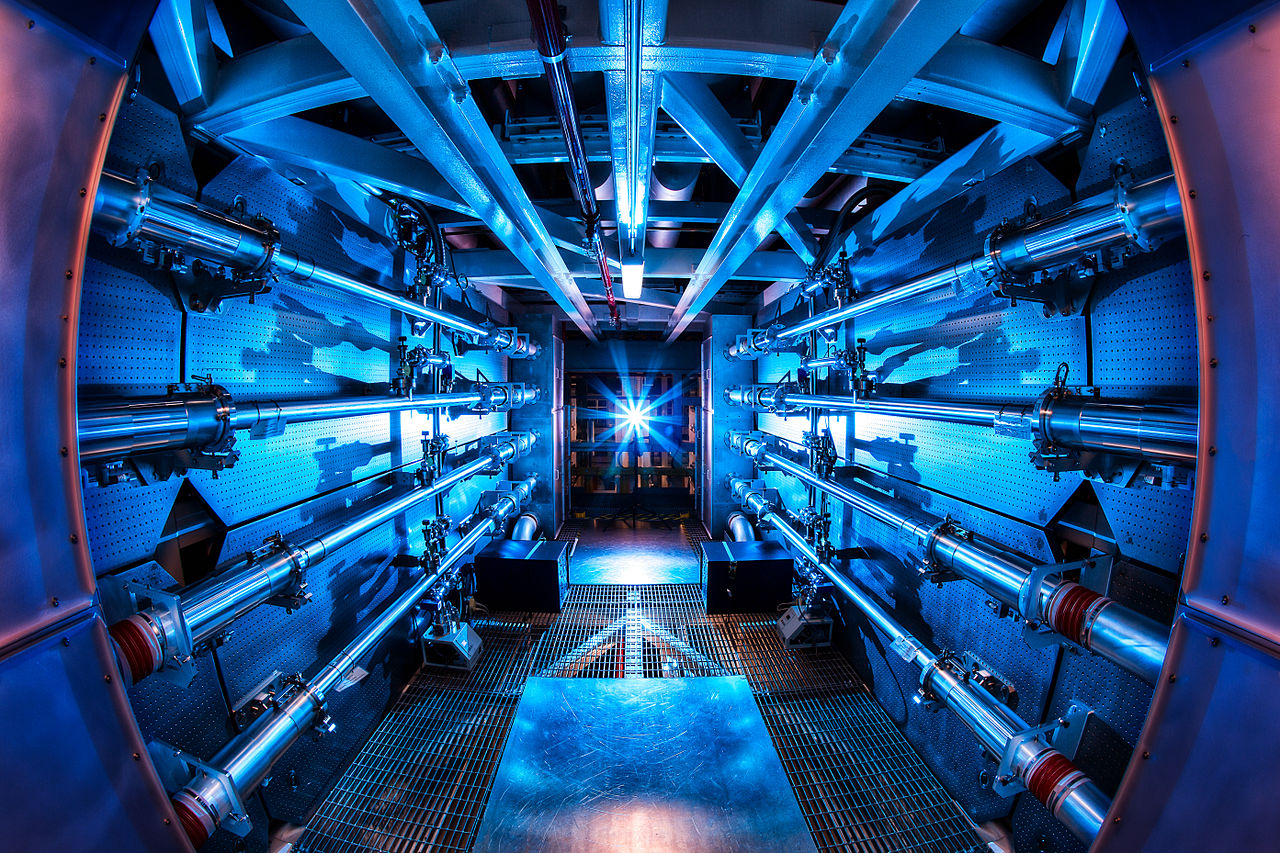 Fusion and the elements
Heavier elements are made by neutron capture processes
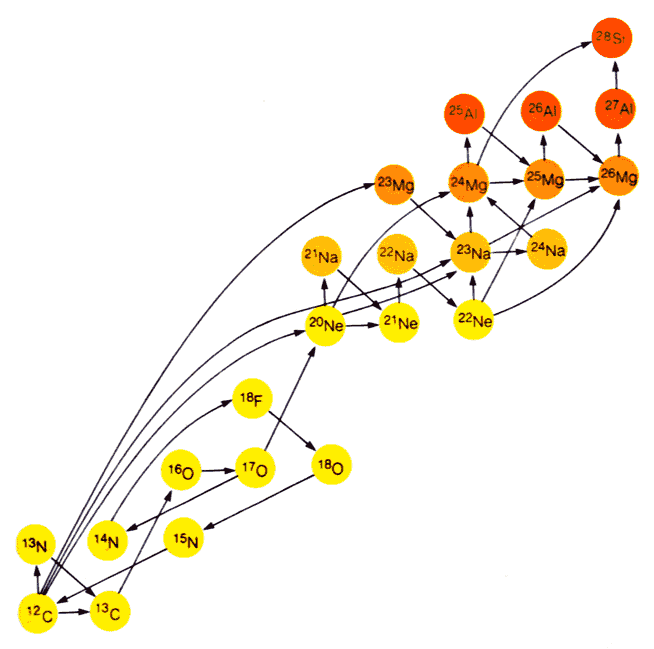 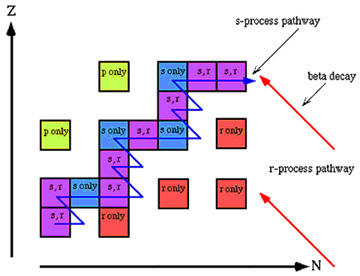 Elements from carbon to iron can be made byfusion processes inmassive stars
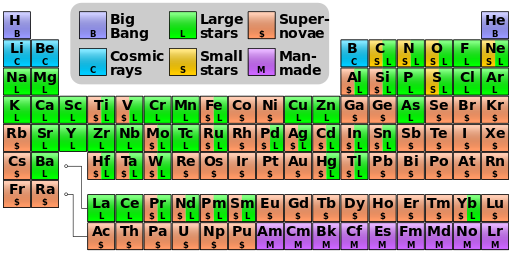 You really are “stardust”!
Conclusions
Fusion is a promising future energy source
next generation fusion reactors are coming close to “break-even”
But there are issues
tritium supply is an issue
need to contain the free neutrons
Clever idea: line tokamak with lithium
neutron capture on 6Li makes tritium: 6Li + n  4He + 3H
remove neutrons and regenerate tritium!
such “lithium blankets” are a current focus of research
Meanwhile, small-scale d-t fusion is used as a convenient source of neutrons for research
as is the case here in Sheffield…